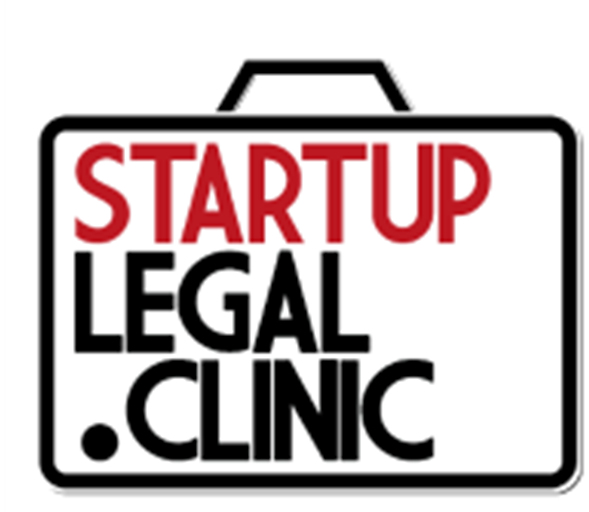 Esercitiamoci!
Alla fine del 2011, Tizio, dipendente dell’Ente Pubblico Alfa, si dimette. Nel 2016 si accorge che Alfa non gli ha pagato tutte le ferie non godute, pari a ben 80 giorni. Di fronte alla richiesta di pagamento immediato, l’Ente così risponde: 
“La sua richiesta non può essere accolta in forza dell’art. 5, comma 8, d.l. 6.07.2012, n. 95 (convertito con modificazioni nella l. 7.08.2012, n. 135), ai sensi del quale il divieto di monetizzazione delle ferie si applica anche in caso di cessazione del rapporto di lavoro per mobilità, dimissioni, risoluzione, pensionamento e raggiungimento del limite di età”. Vestiti i panni dell’avvocato di Tizio, come agire?
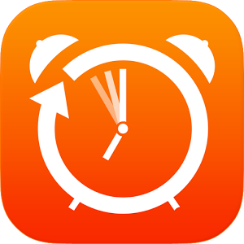 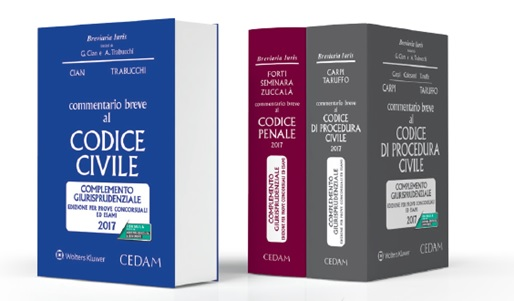 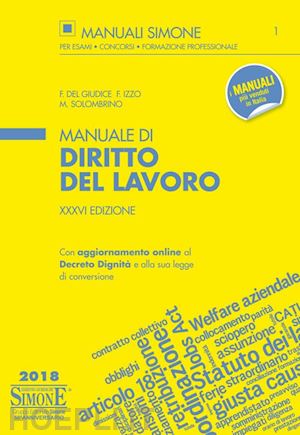 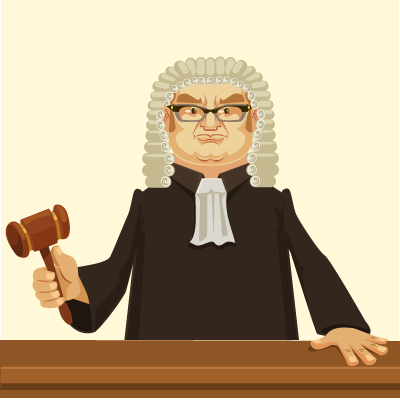 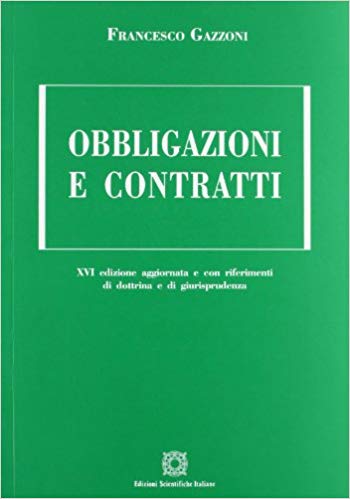 Legislazione
Giurisprudenza
Dottrina
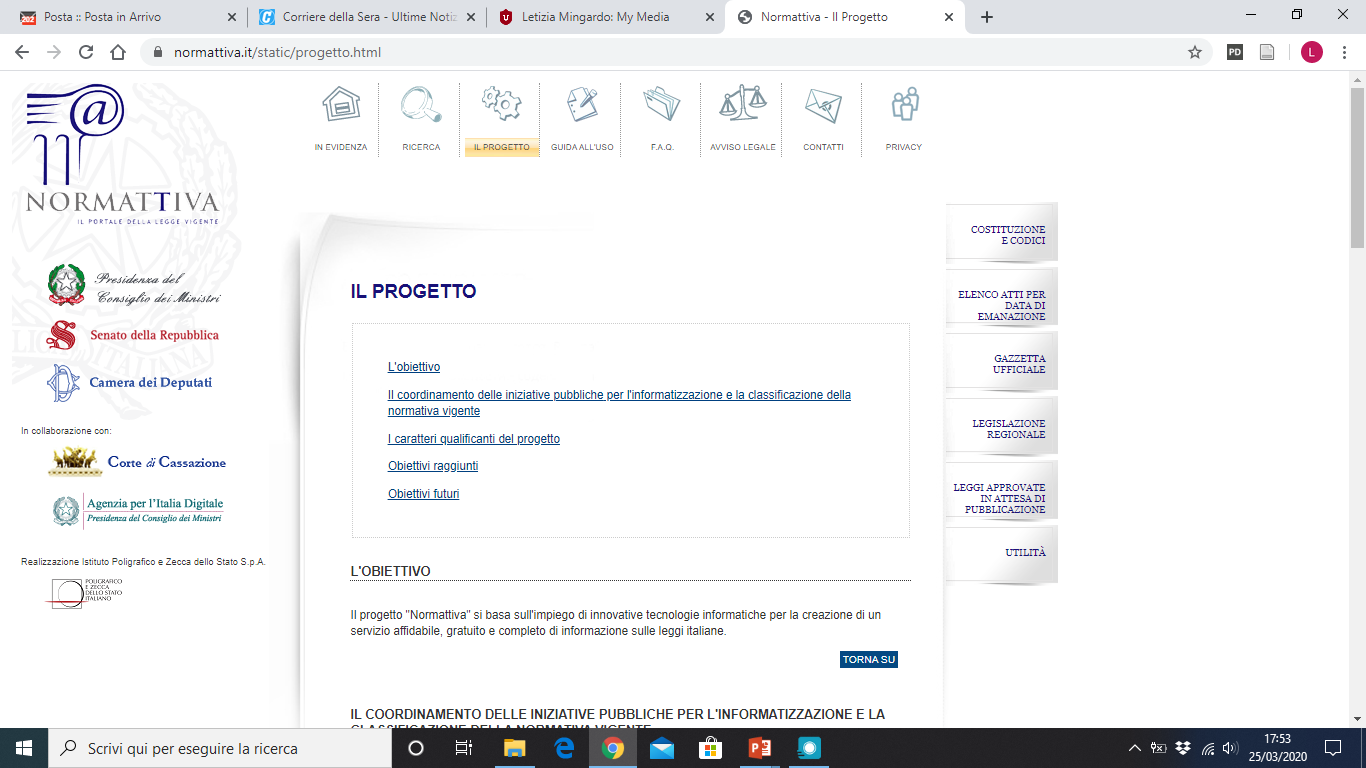 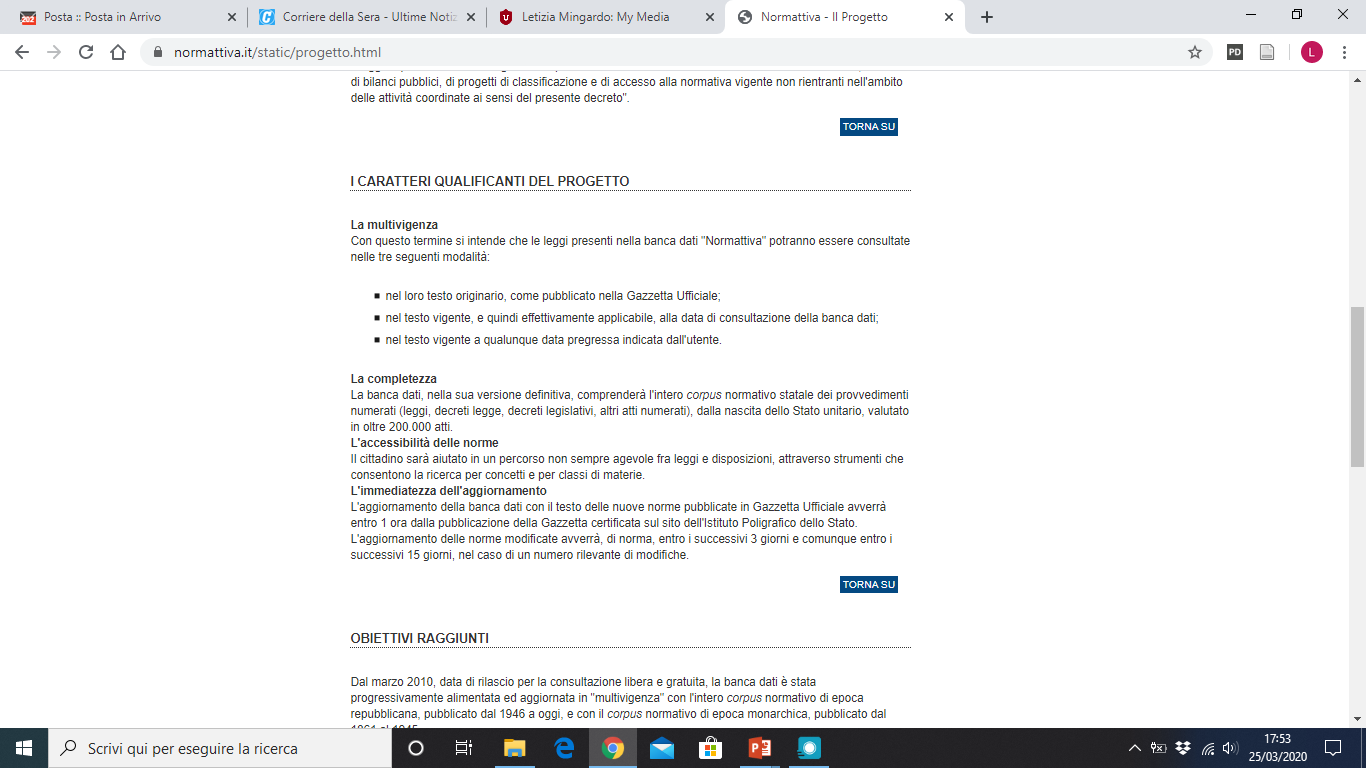 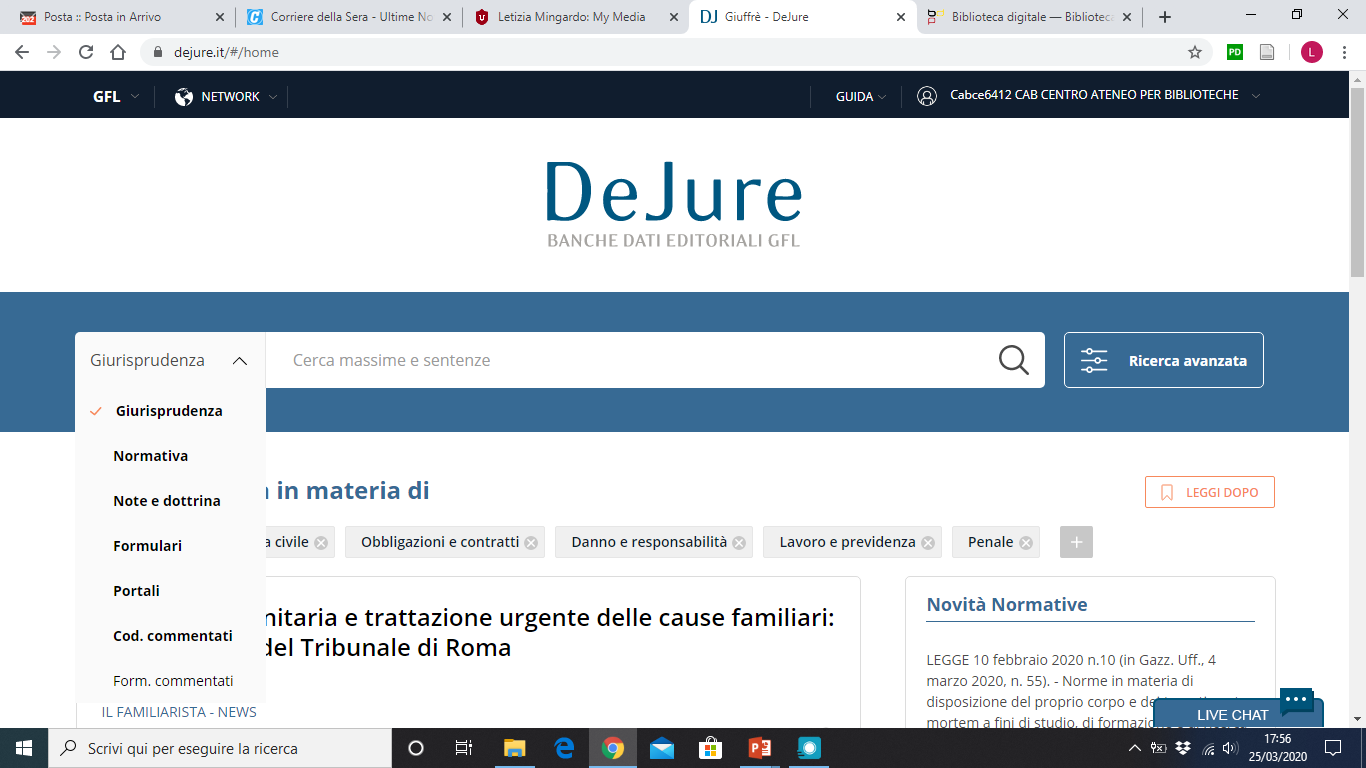 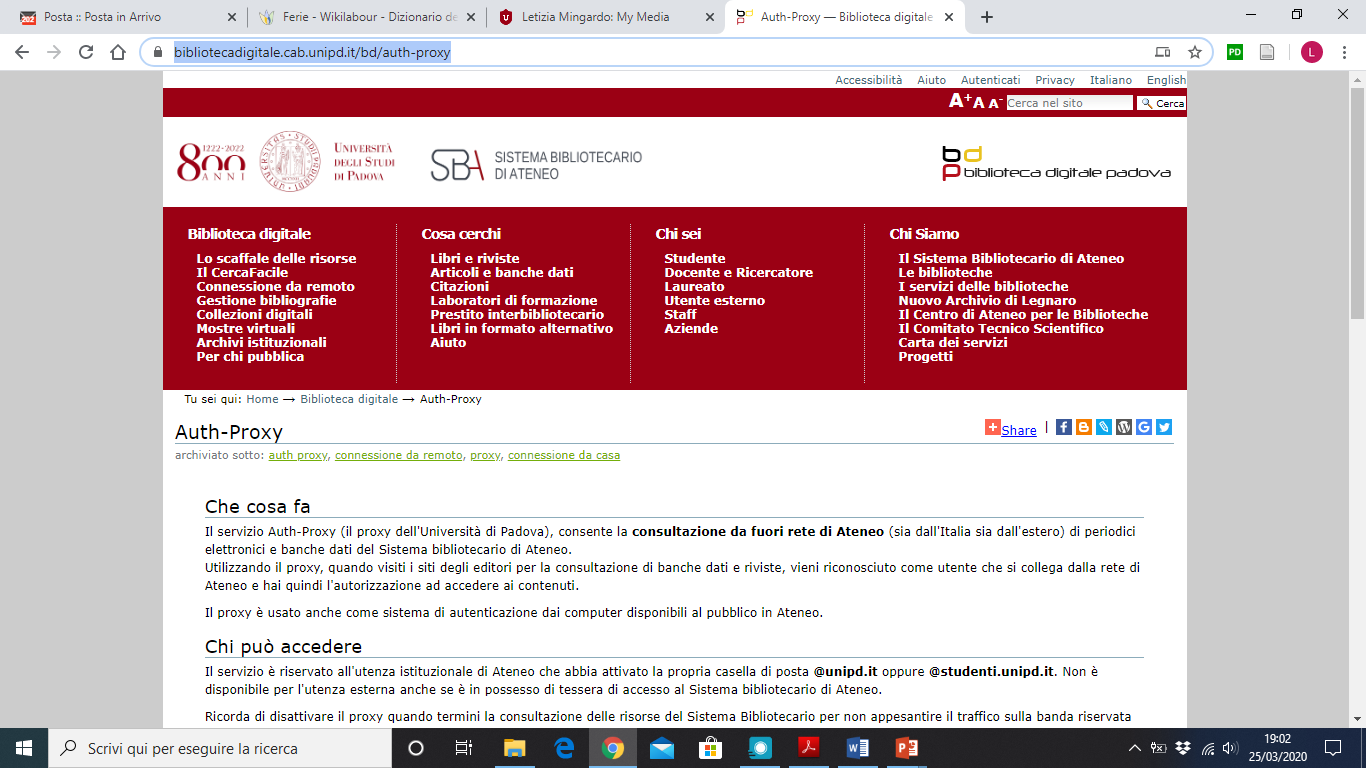 https://bibliotecadigitale.cab.unipd.it/bd/auth-proxy
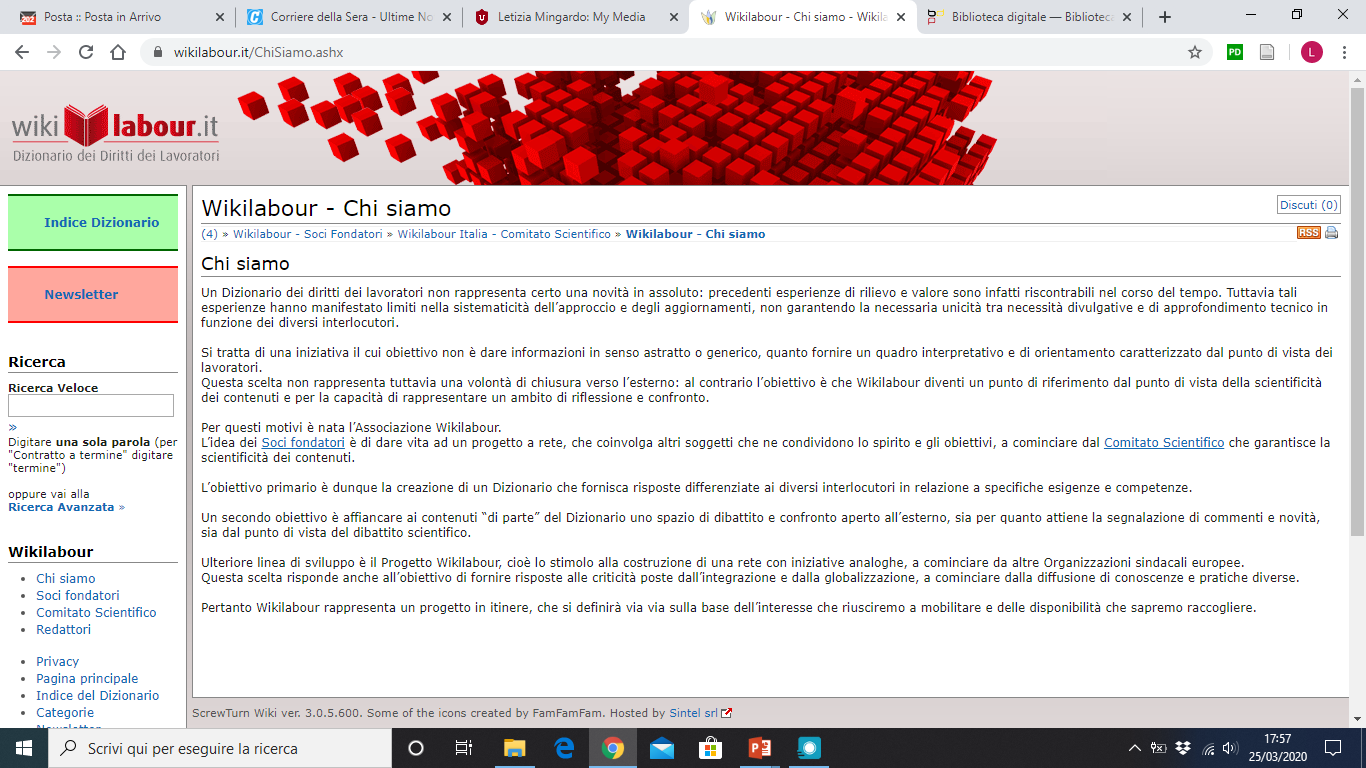 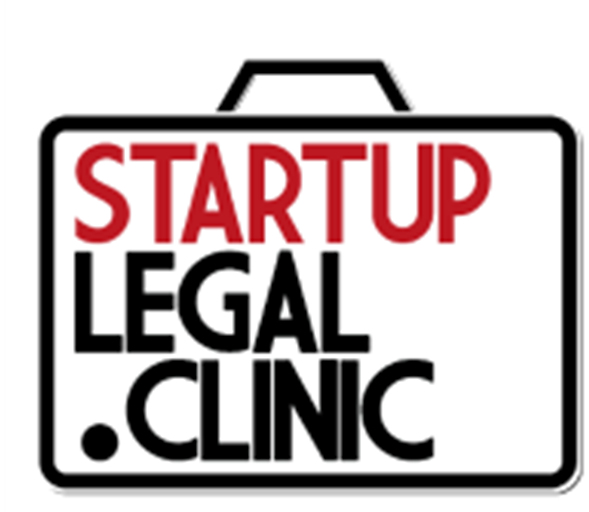 Esercitiamoci!
Alla fine del 2011, Tizio, dipendente dell’Ente Pubblico Alfa, si dimette. Nel 2016 si accorge che Alfa non gli ha pagato tutte le ferie non godute, pari a ben 80 giorni. Di fronte alla richiesta di pagamento immediato, l’Ente così risponde: 
“La sua richiesta non può essere accolta in forza dell’art. 5, comma 8, d.l. 6.07.2012, n. 95 (convertito con modificazioni nella l. 7.08.2012, n. 135), ai sensi del quale il divieto di monetizzazione delle ferie si applica anche in caso di cessazione del rapporto di lavoro per mobilità, dimissioni, risoluzione, pensionamento e raggiungimento del limite di età”. Vestiti i panni dell’avvocato di Tizio, come agire?
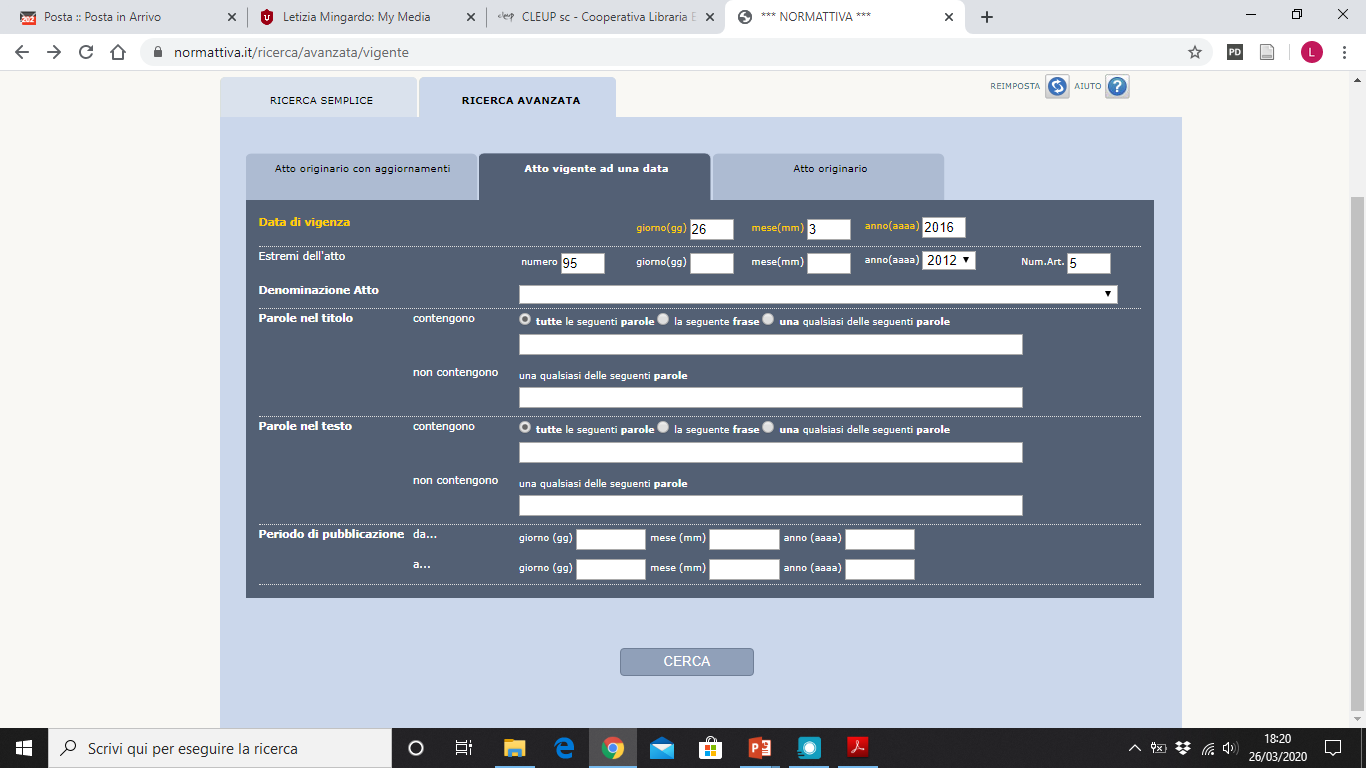 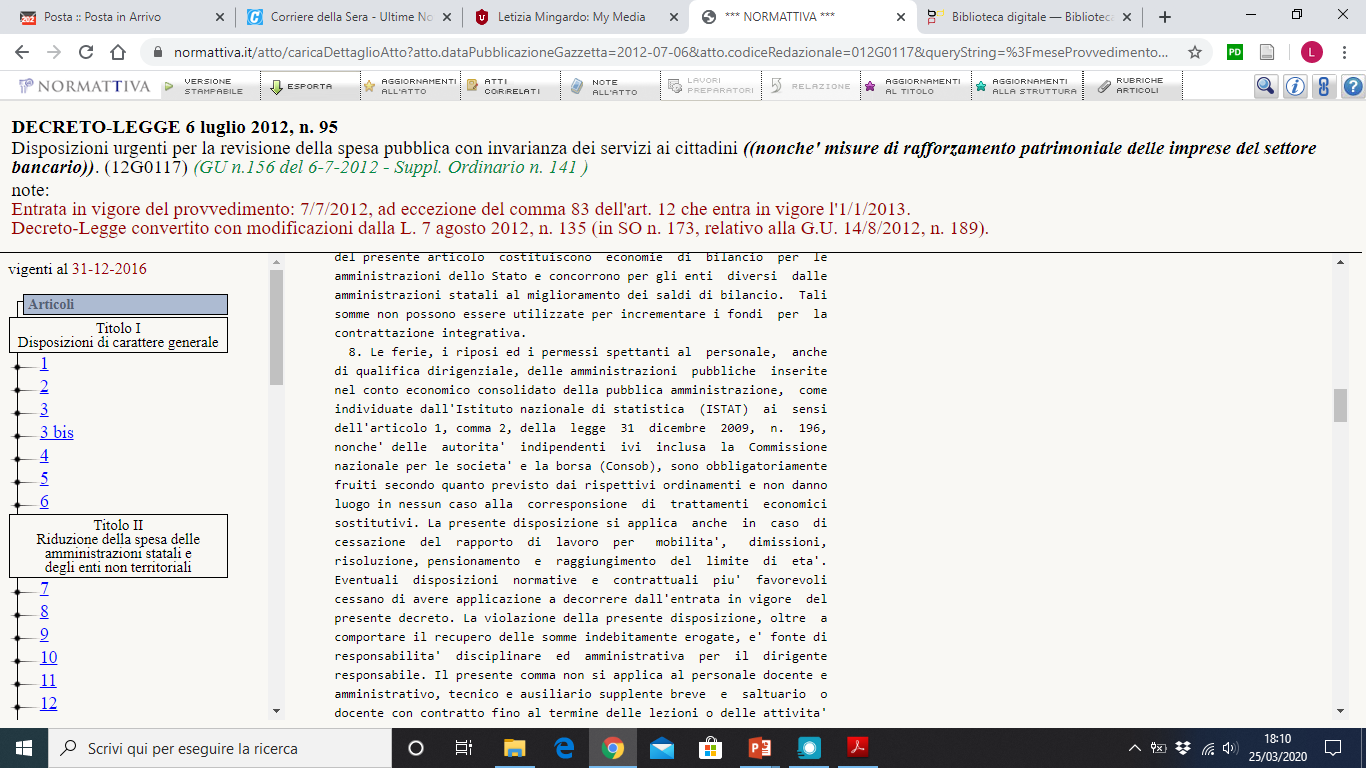 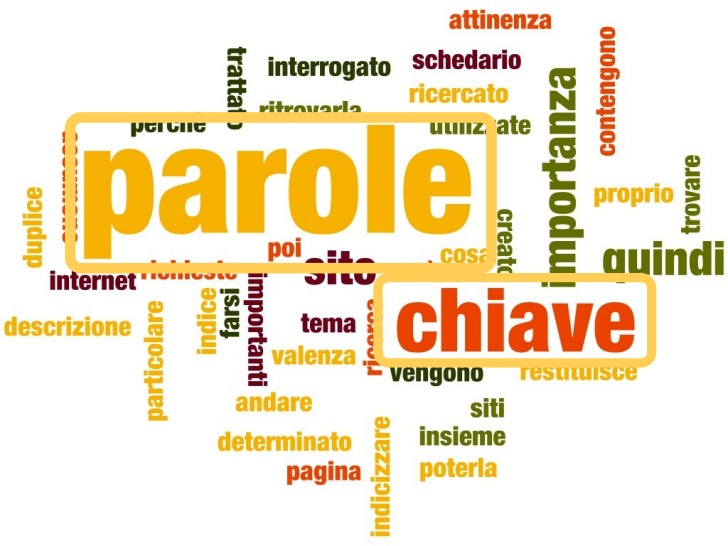 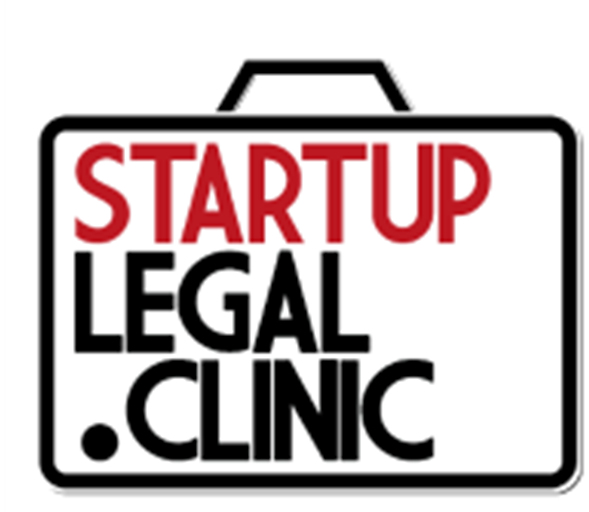 Esercitiamoci!
Alla fine del 2011, Tizio, dipendente dell’Ente Pubblico Alfa, si dimette. Nel 2016 si accorge che Alfa non gli ha pagato tutte le ferie non godute, pari a ben 80 giorni. Di fronte alla richiesta di pagamento immediato, l’Ente così risponde: 
“La sua richiesta non può essere accolta in forza dell’art. 5, comma 8, d.l. 6.07.2012, n. 95 (convertito con modificazioni nella l. 7.08.2012, n. 135), ai sensi del quale il divieto di monetizzazione delle ferie si applica anche in caso di cessazione del rapporto di lavoro per mobilità, dimissioni, risoluzione, pensionamento e raggiungimento del limite di età”. Vestiti i panni dell’avvocato di Tizio, come agire?
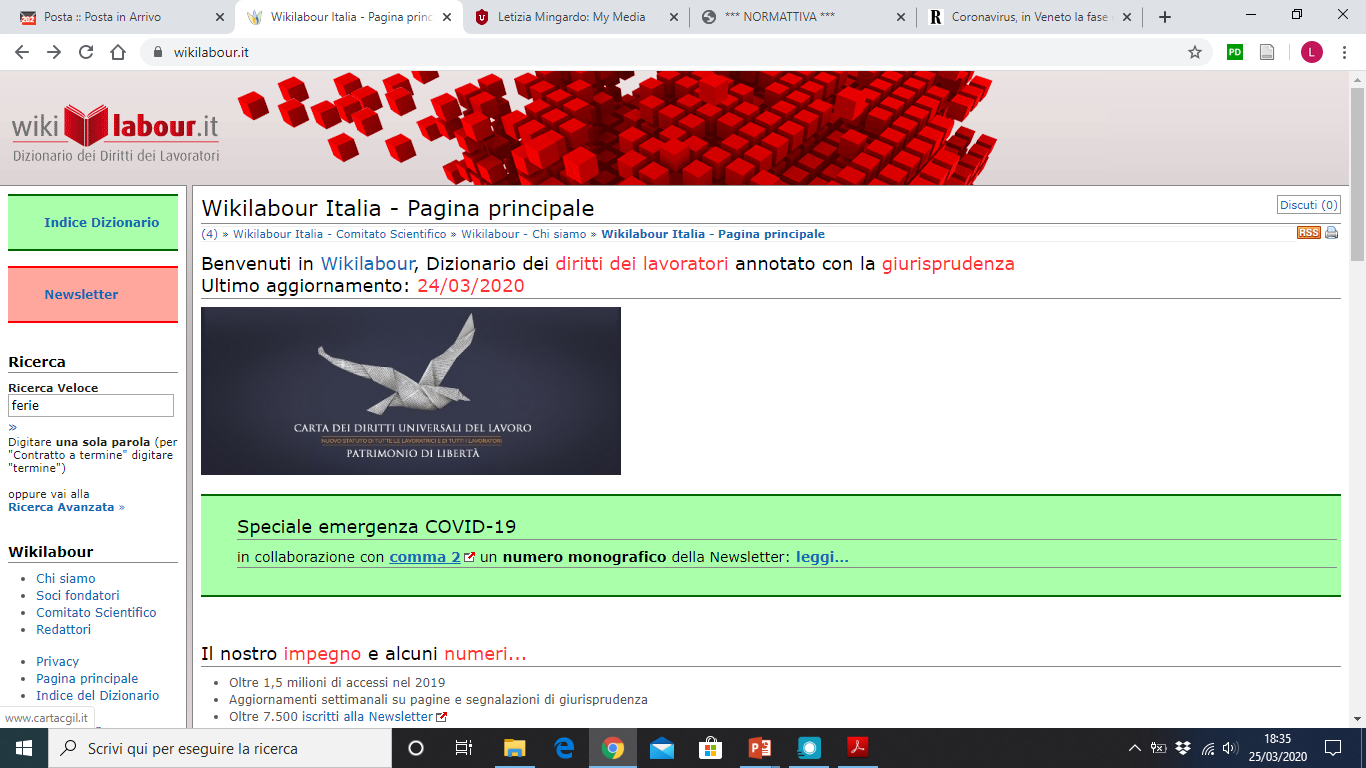 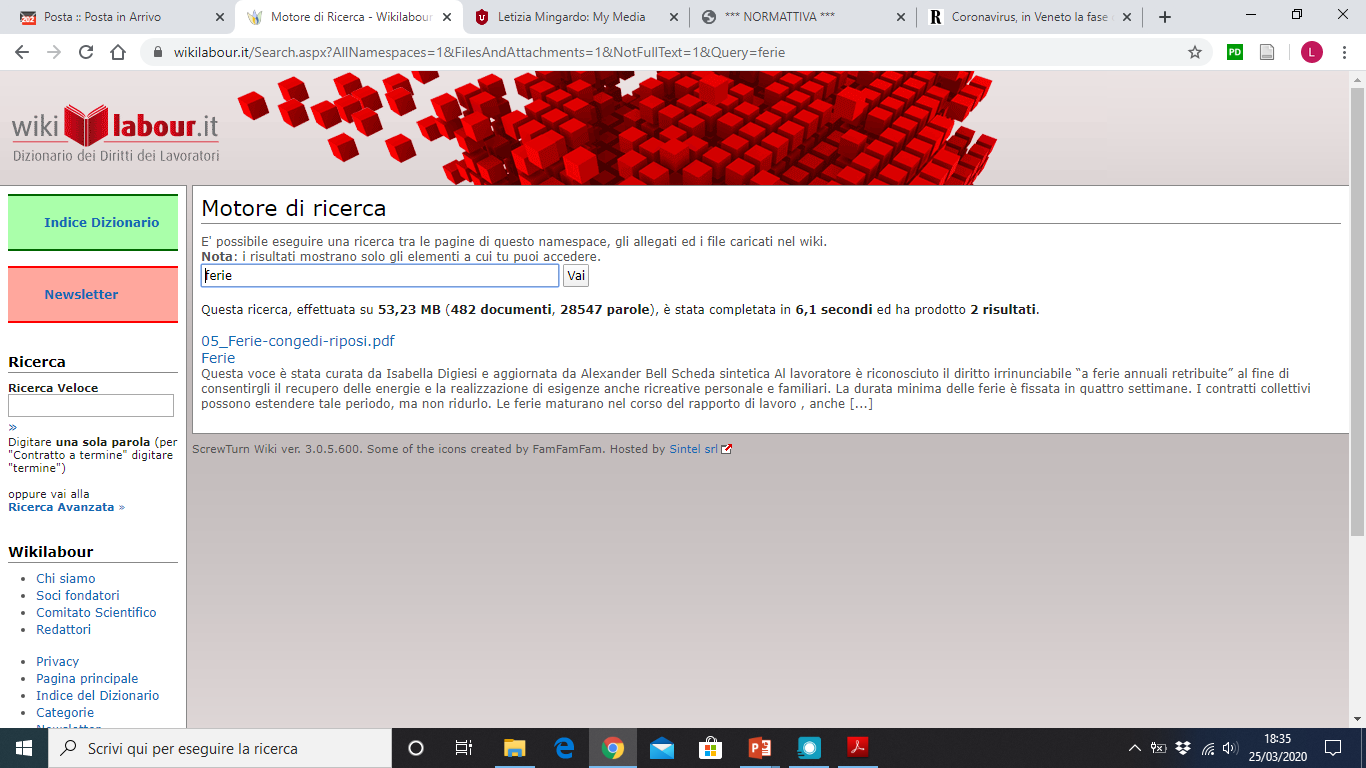 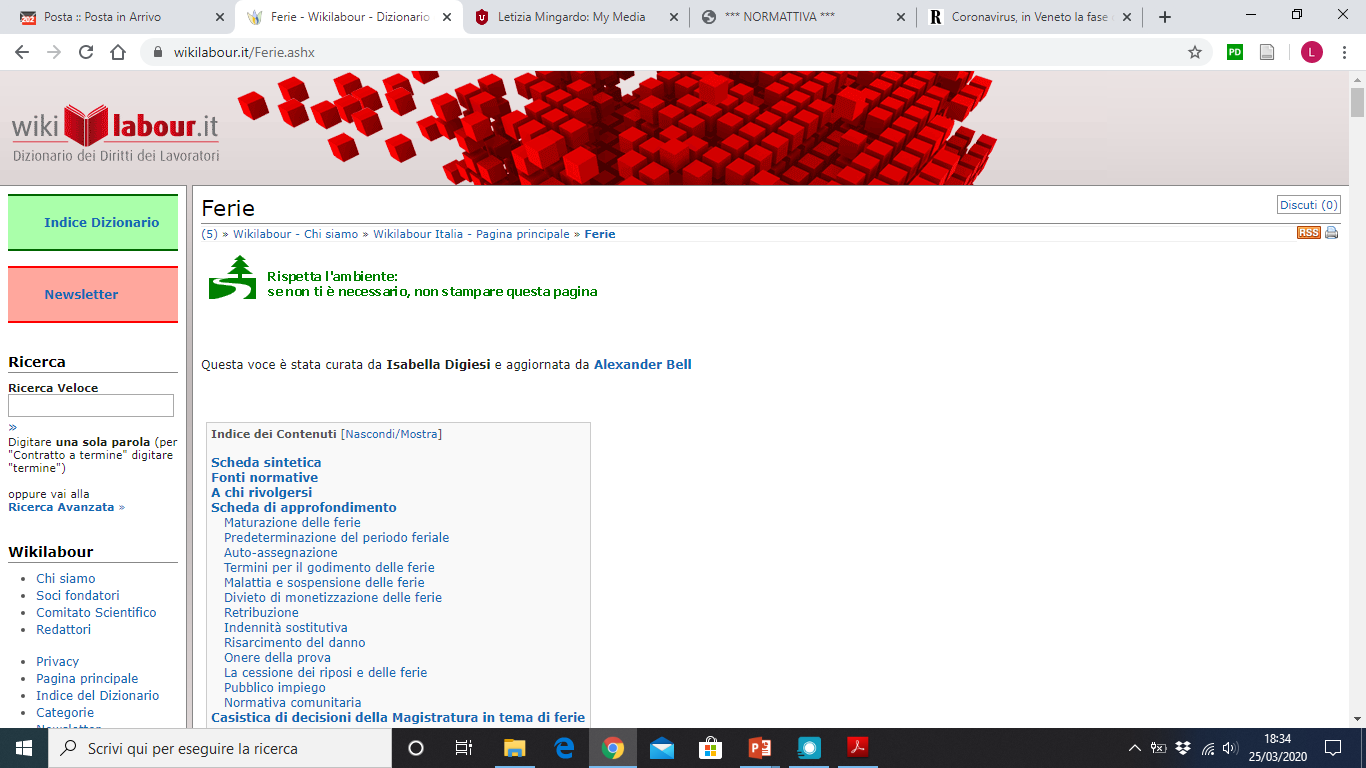 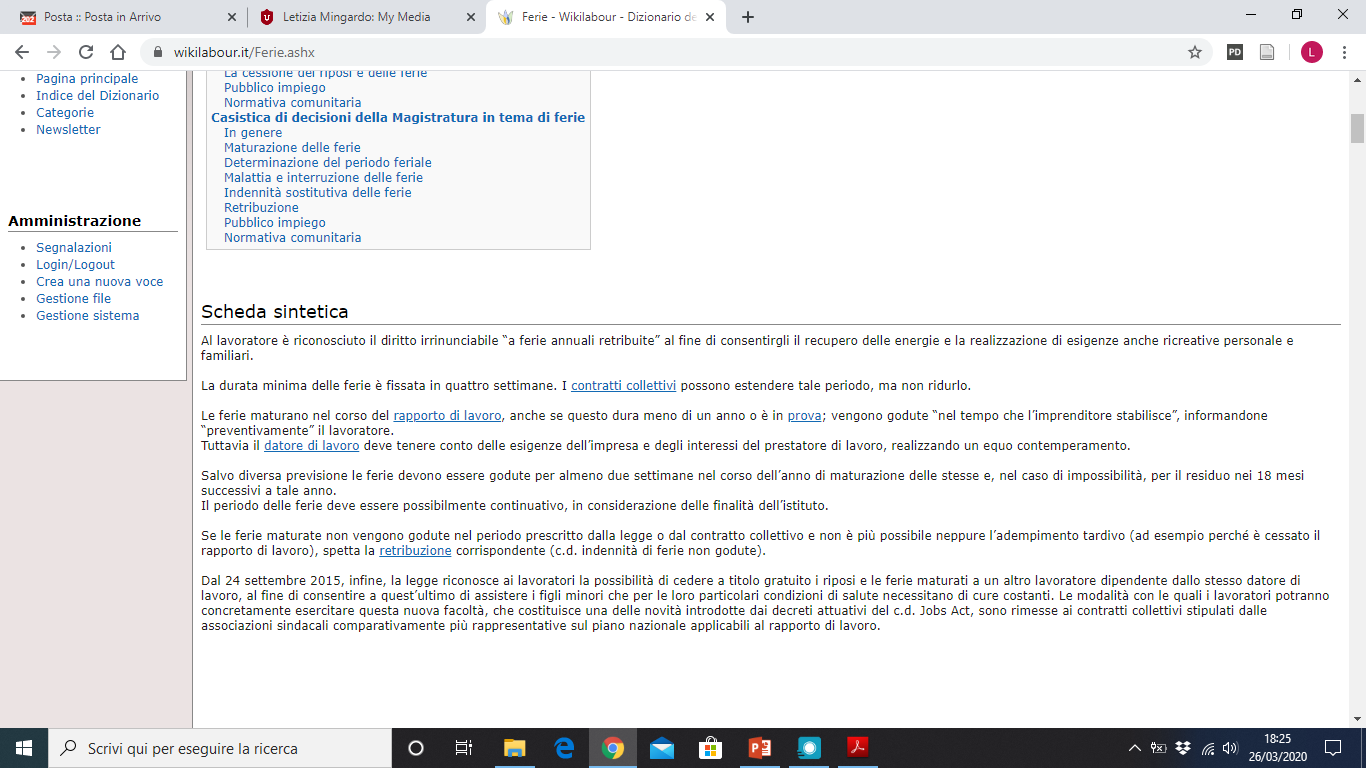 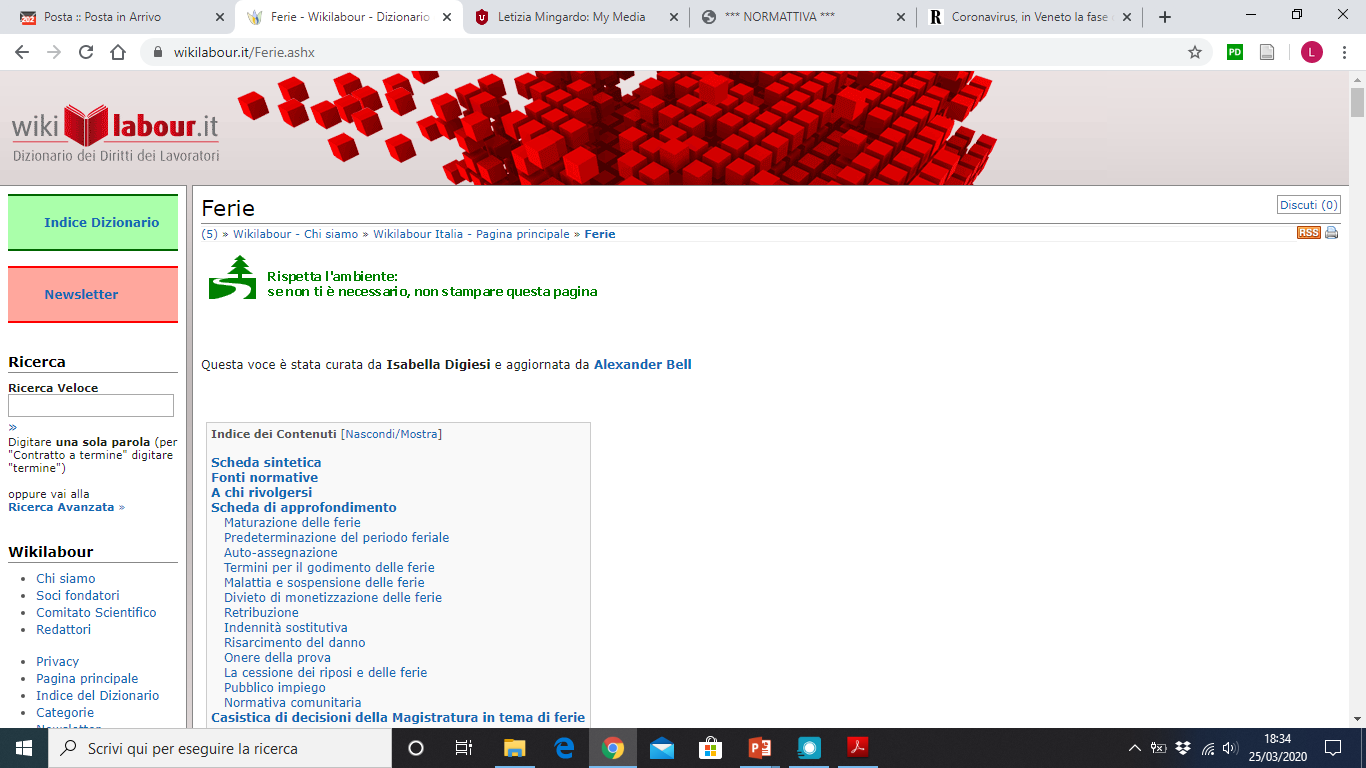 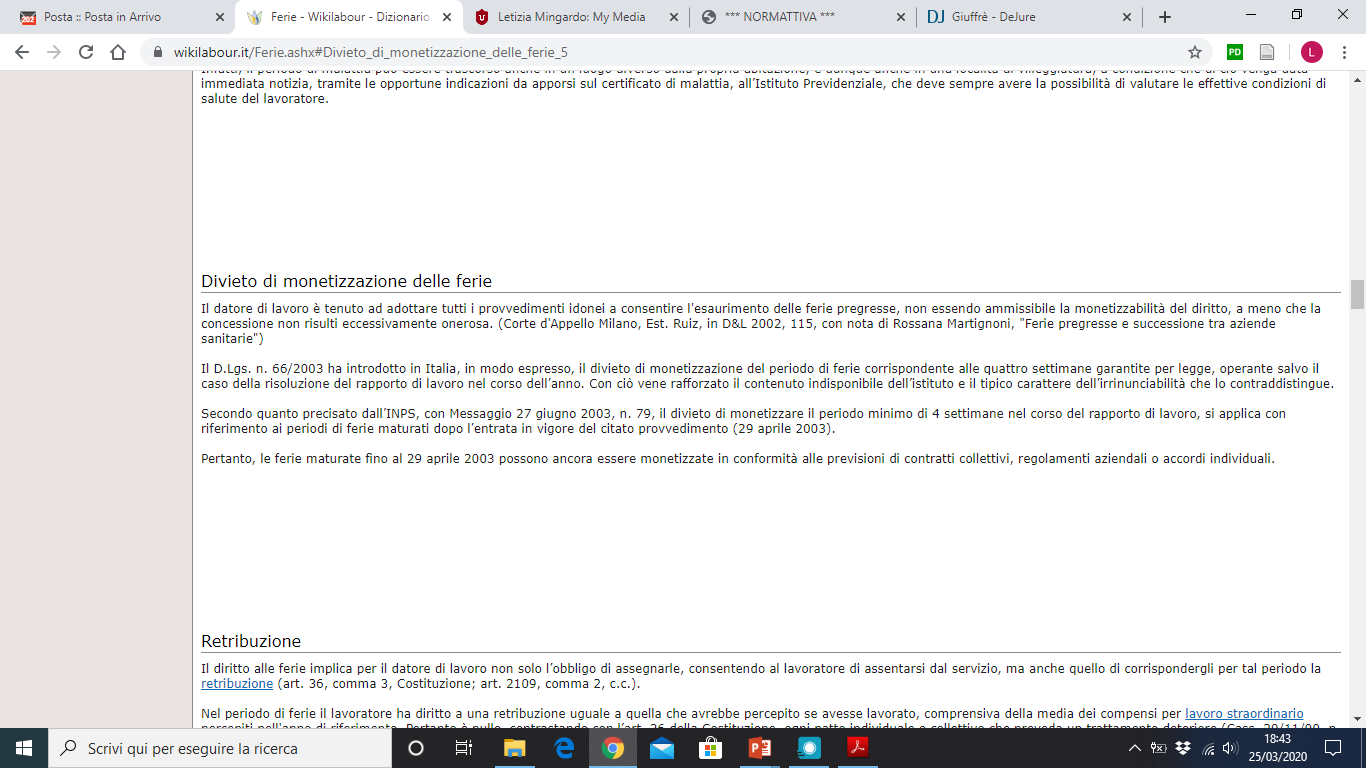 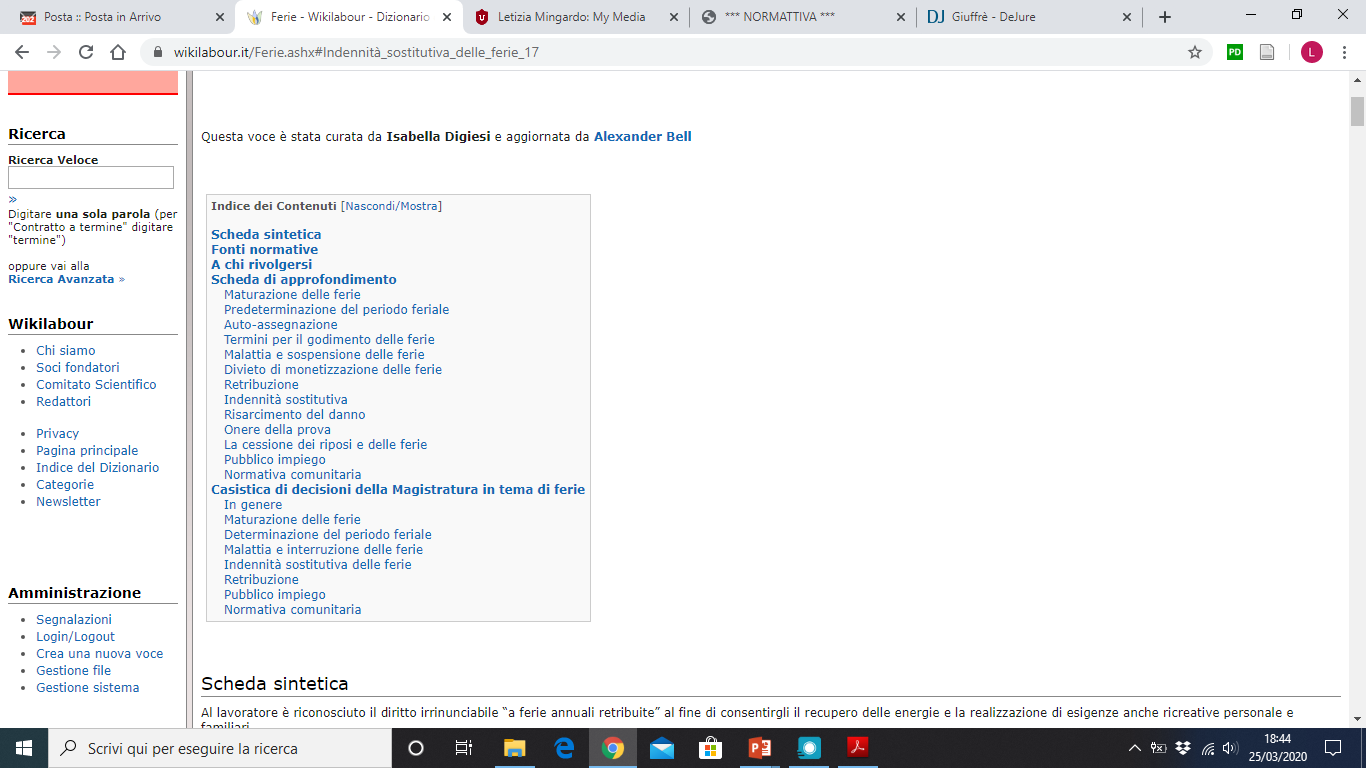 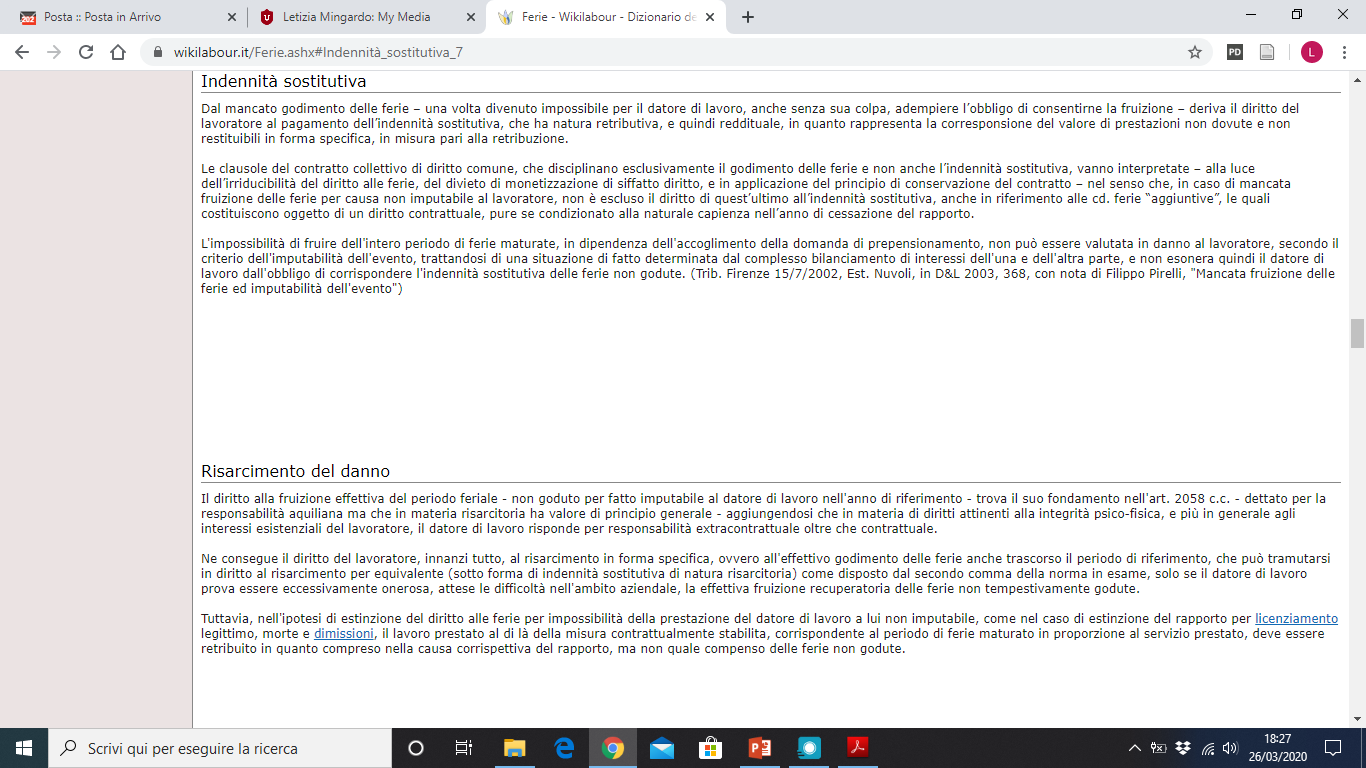 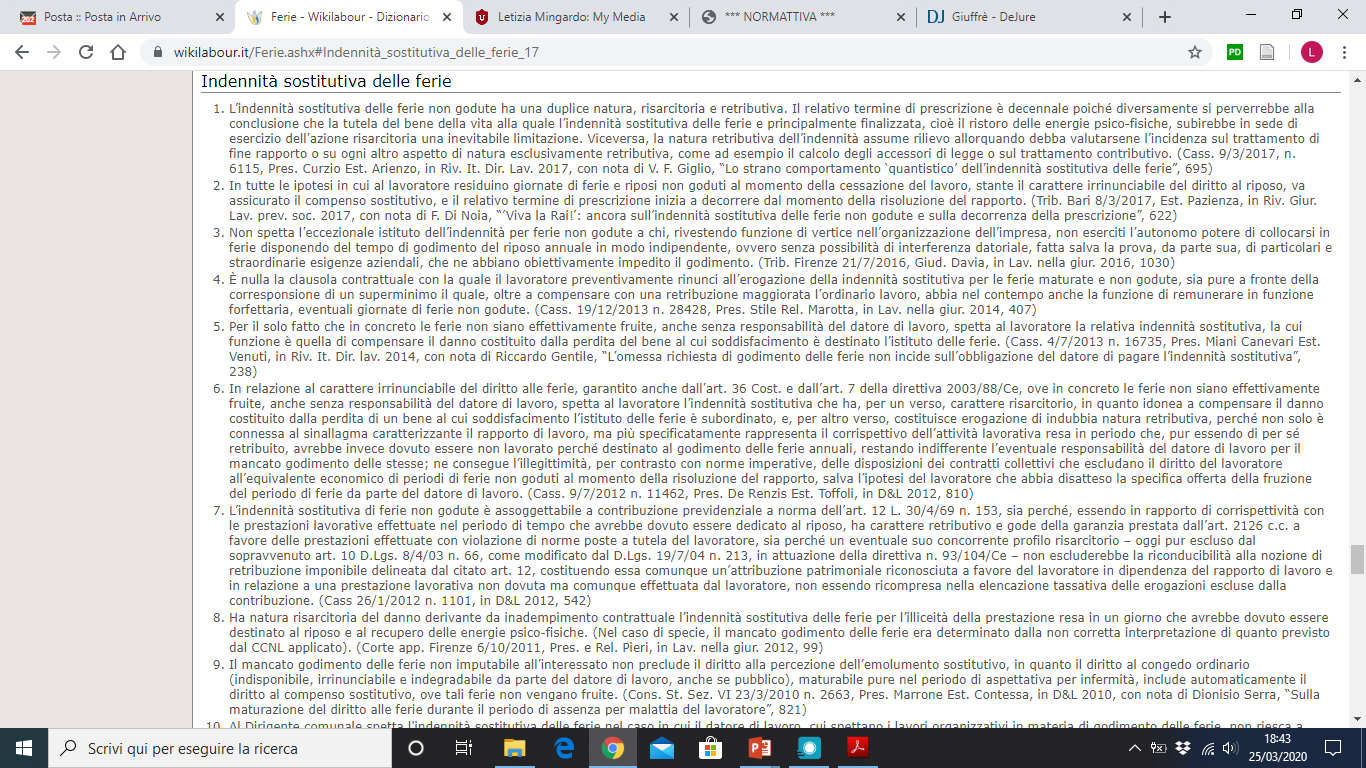 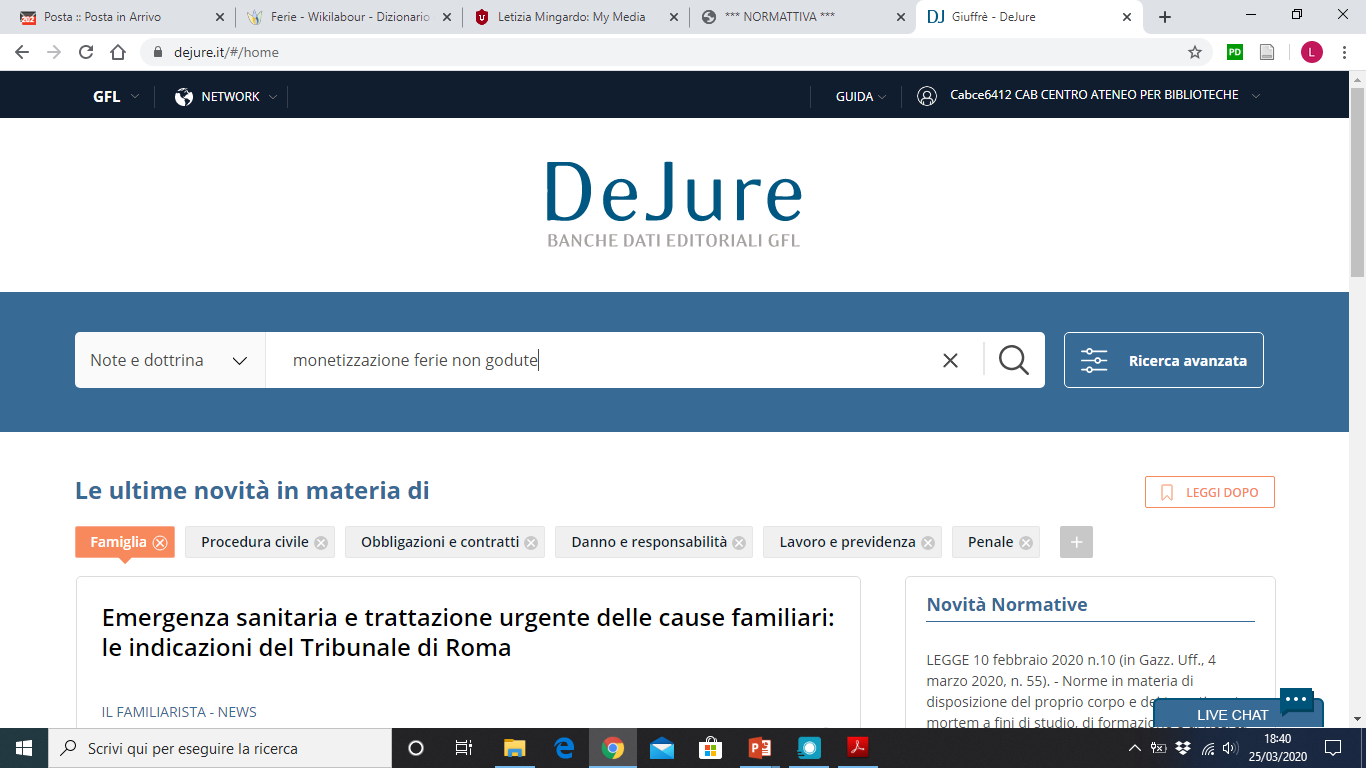 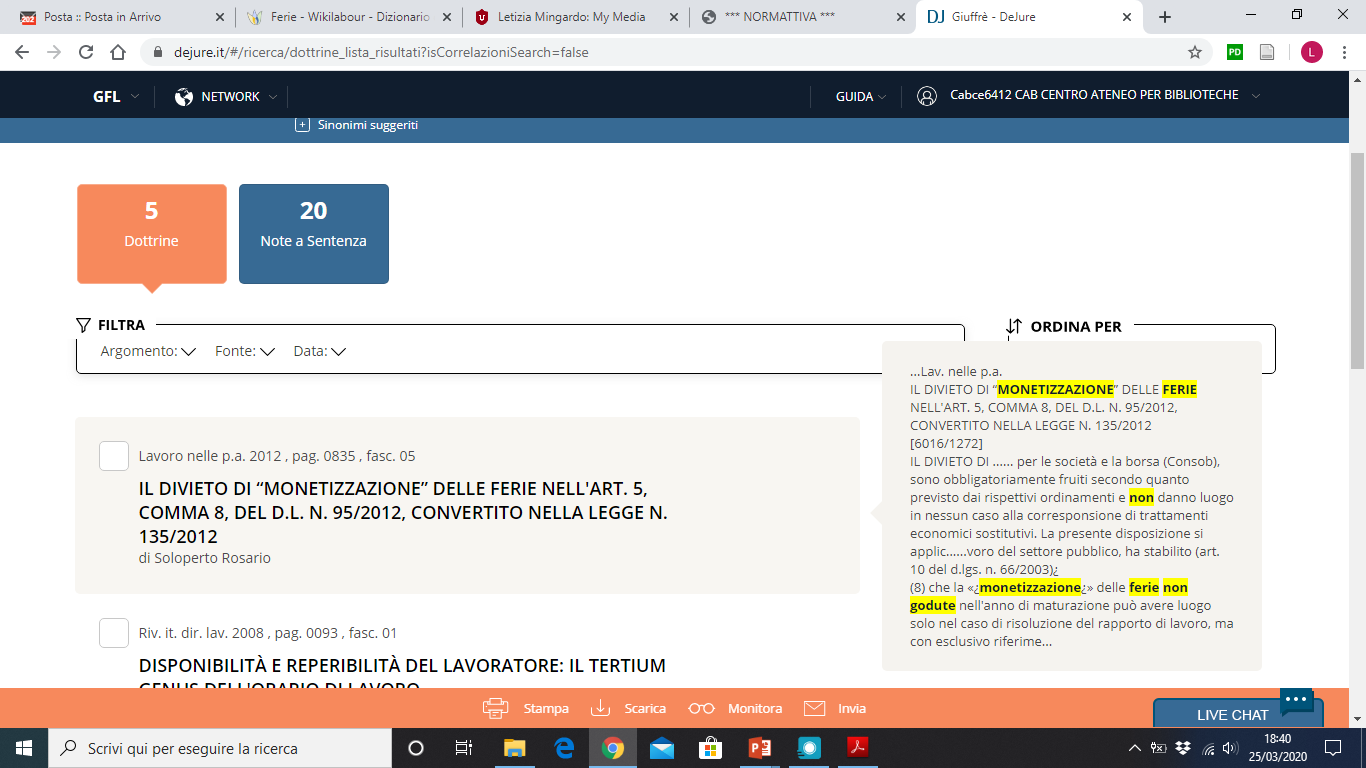 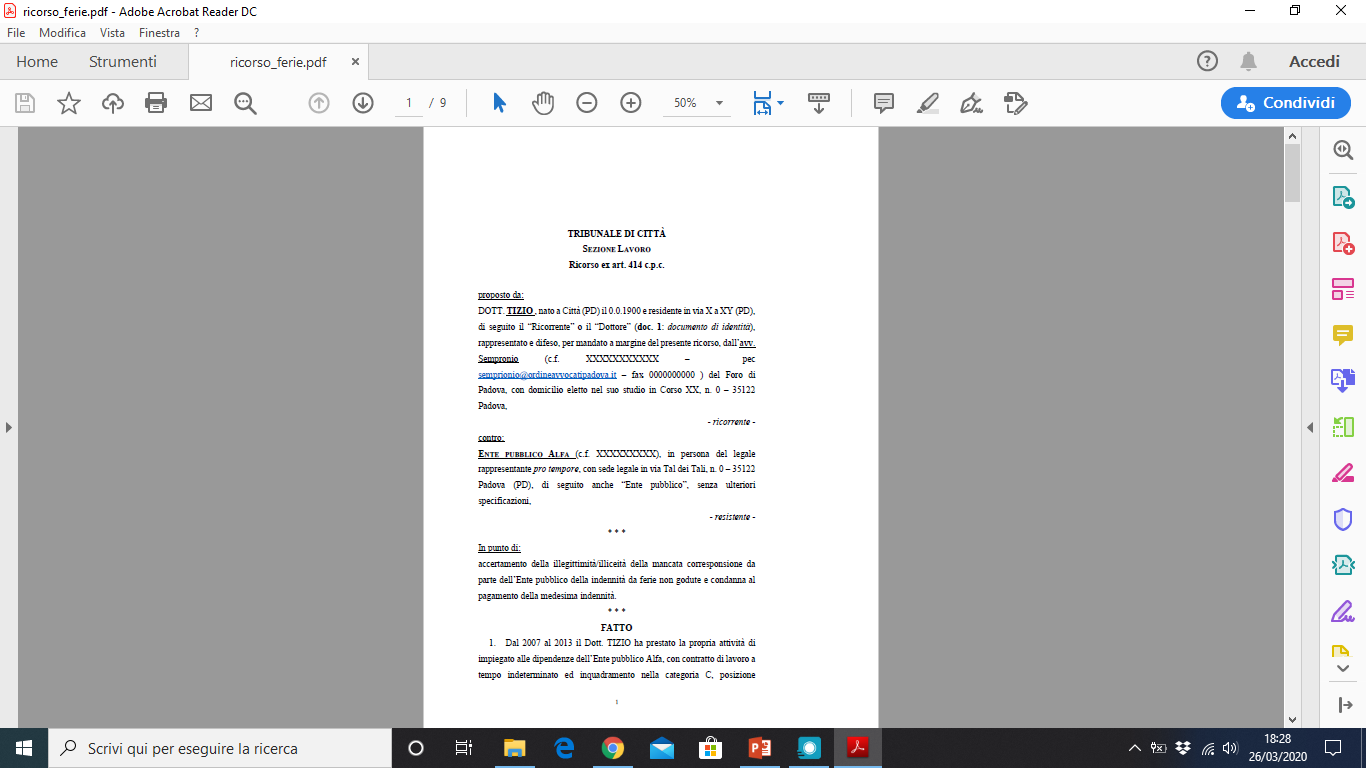